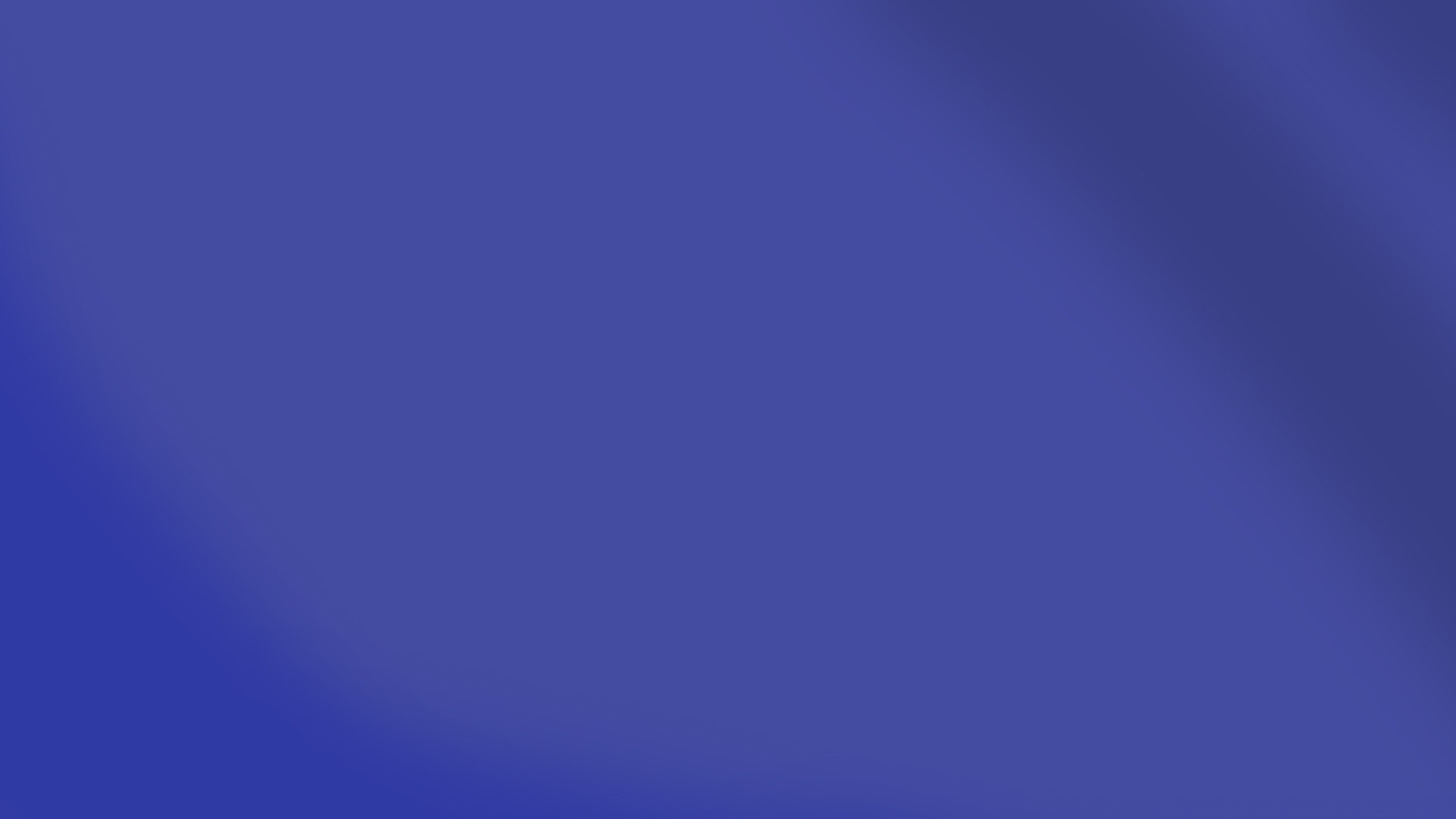 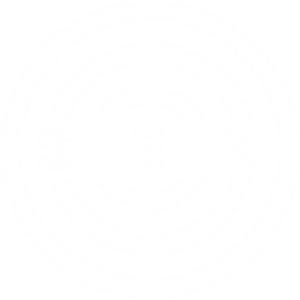 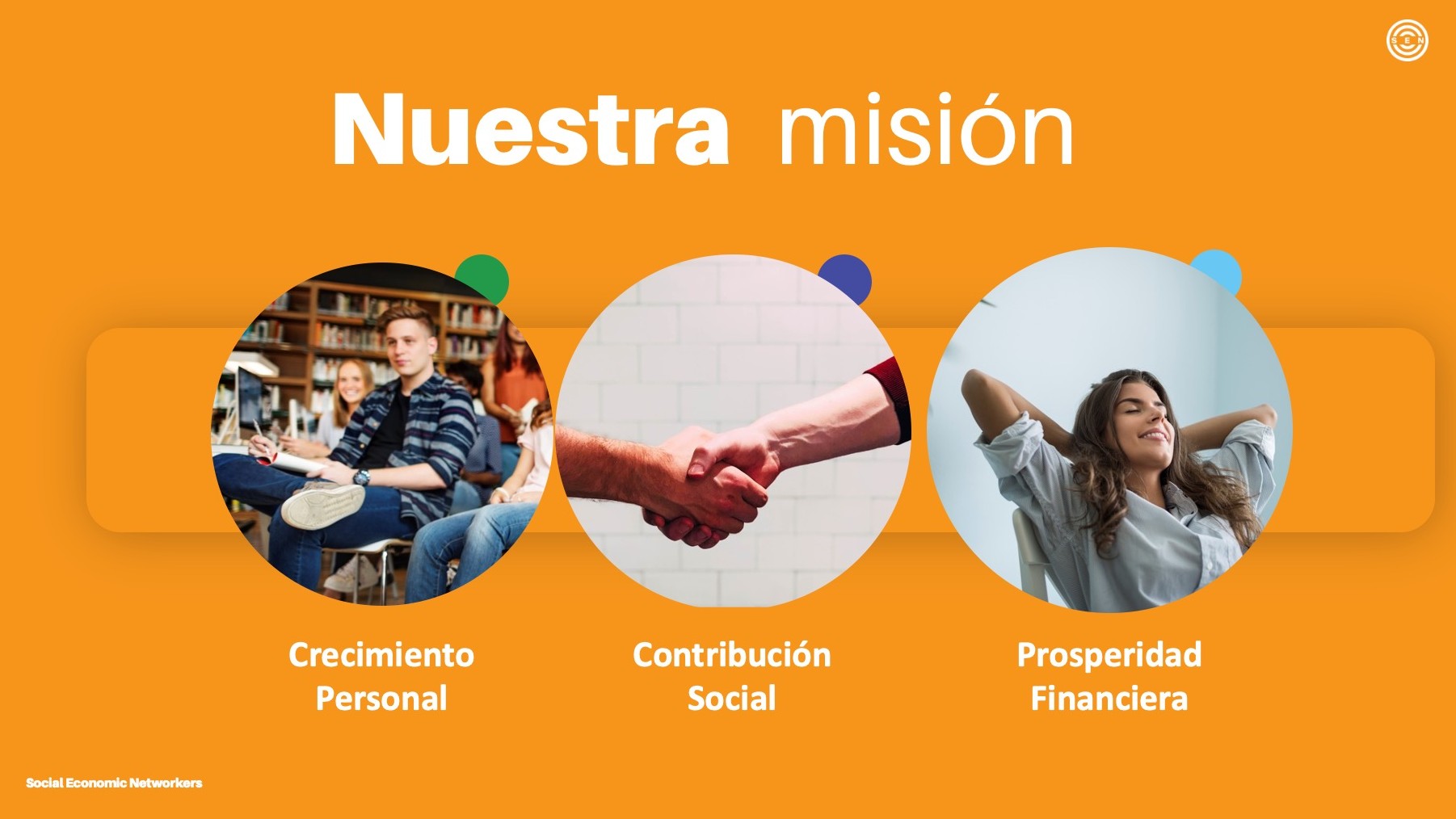 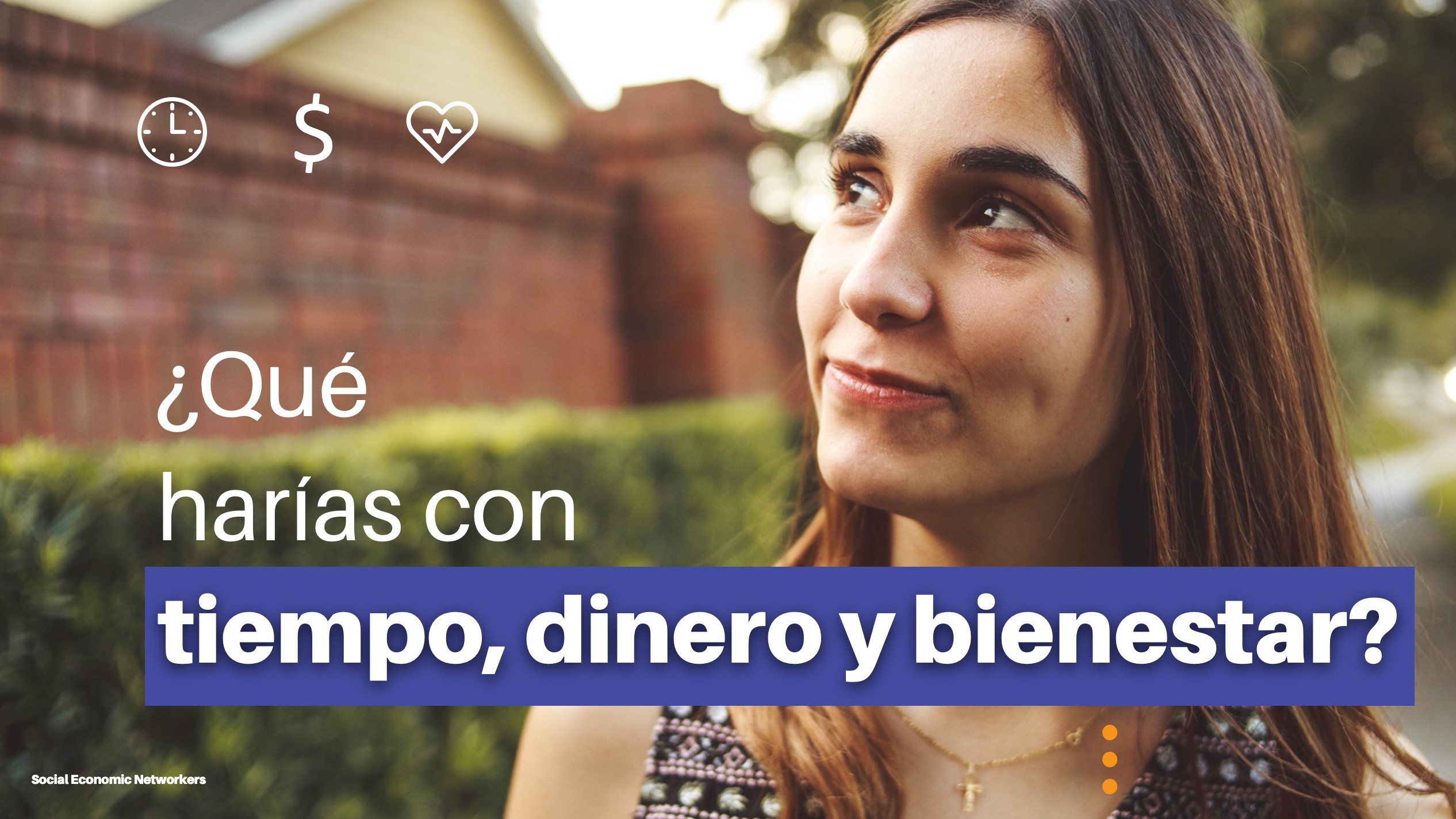 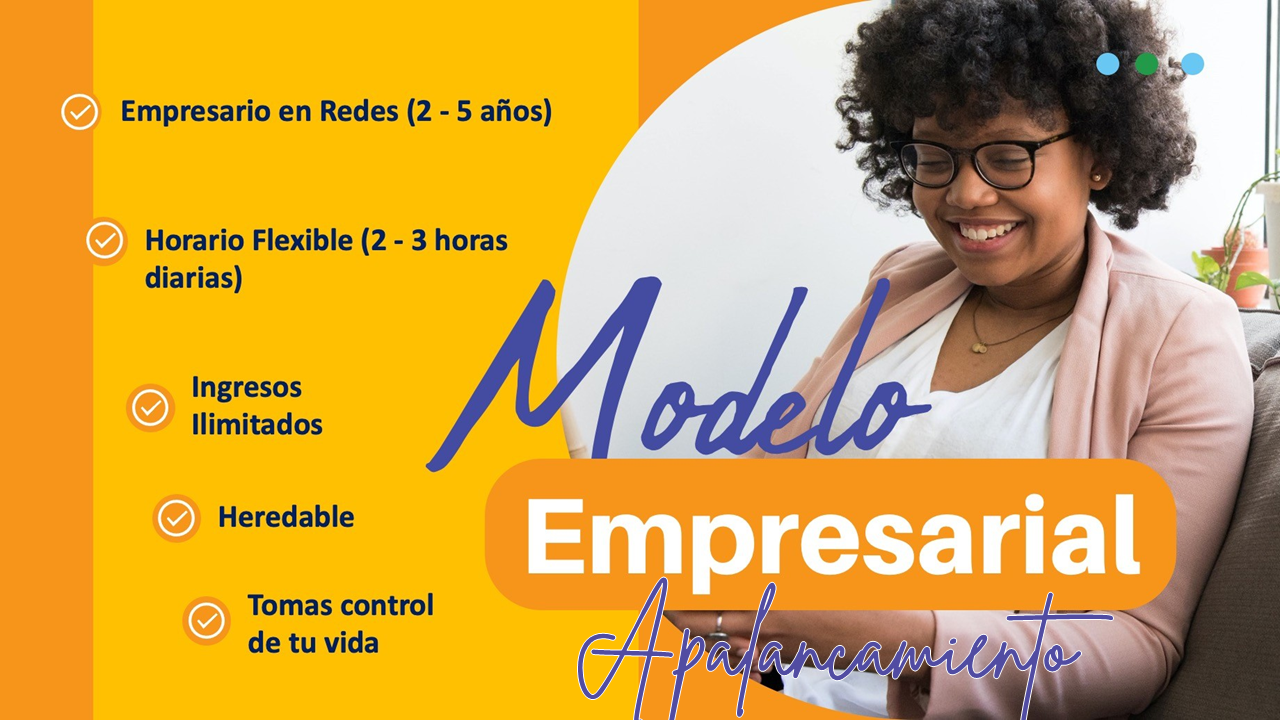 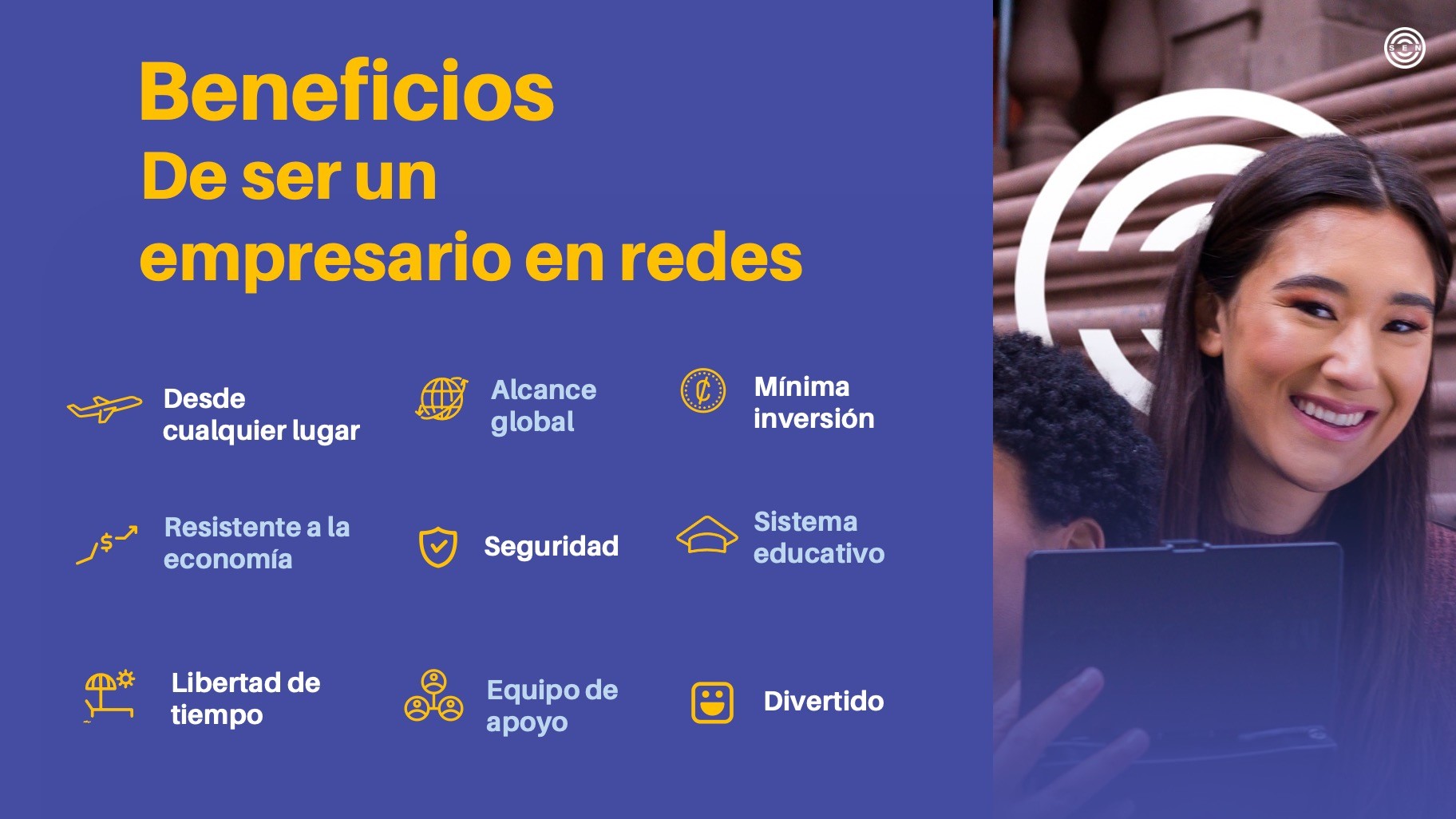 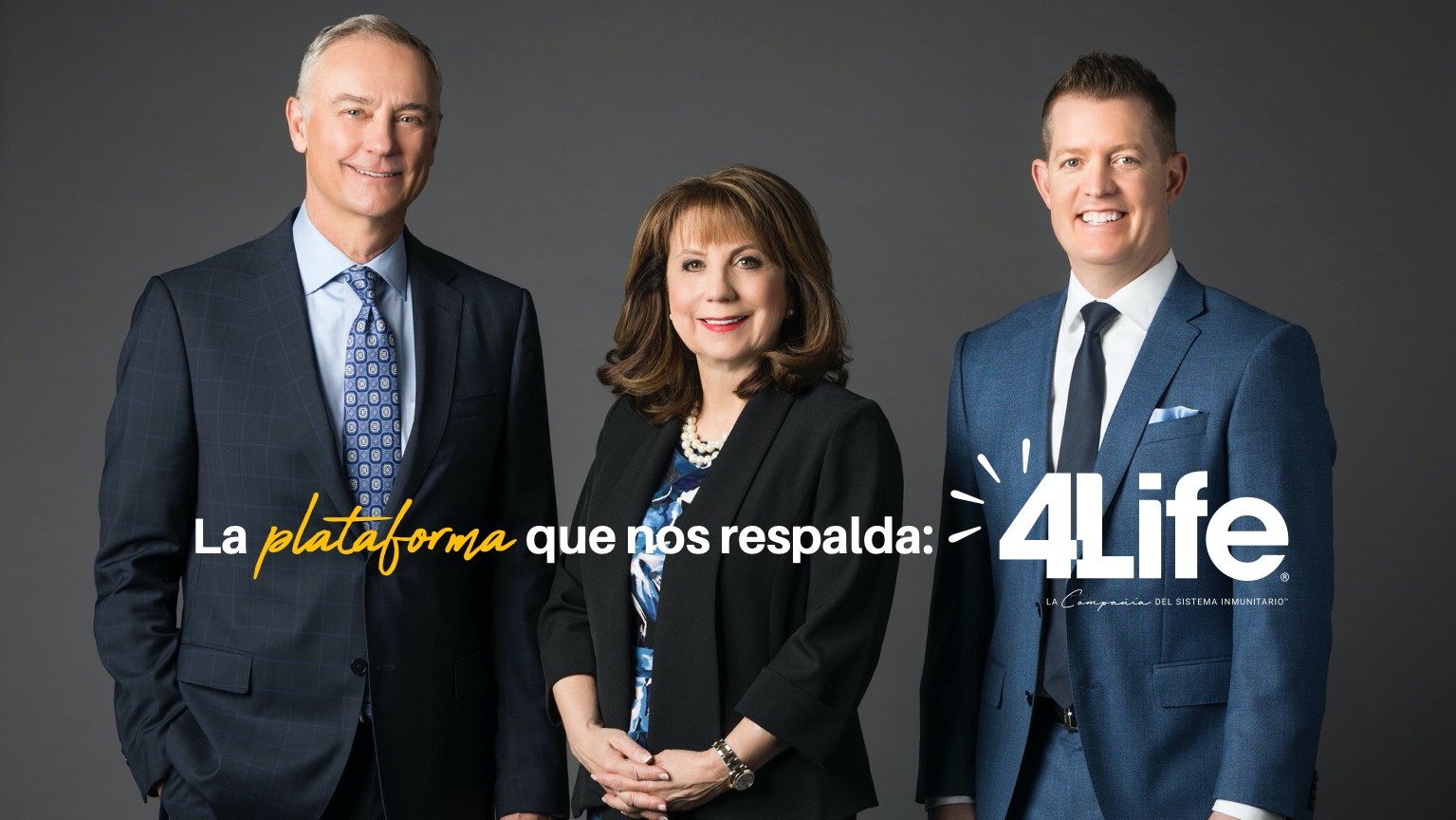 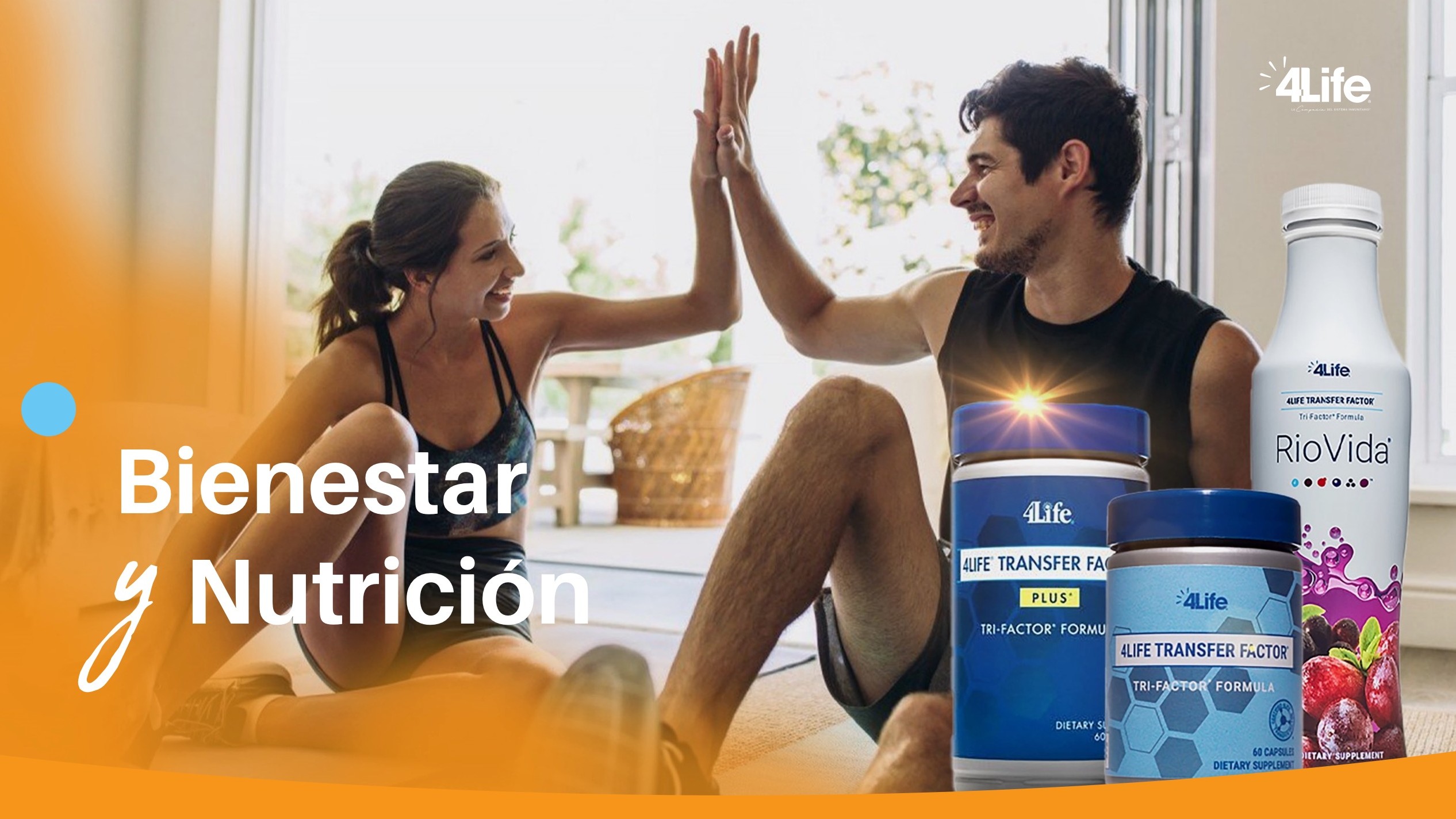 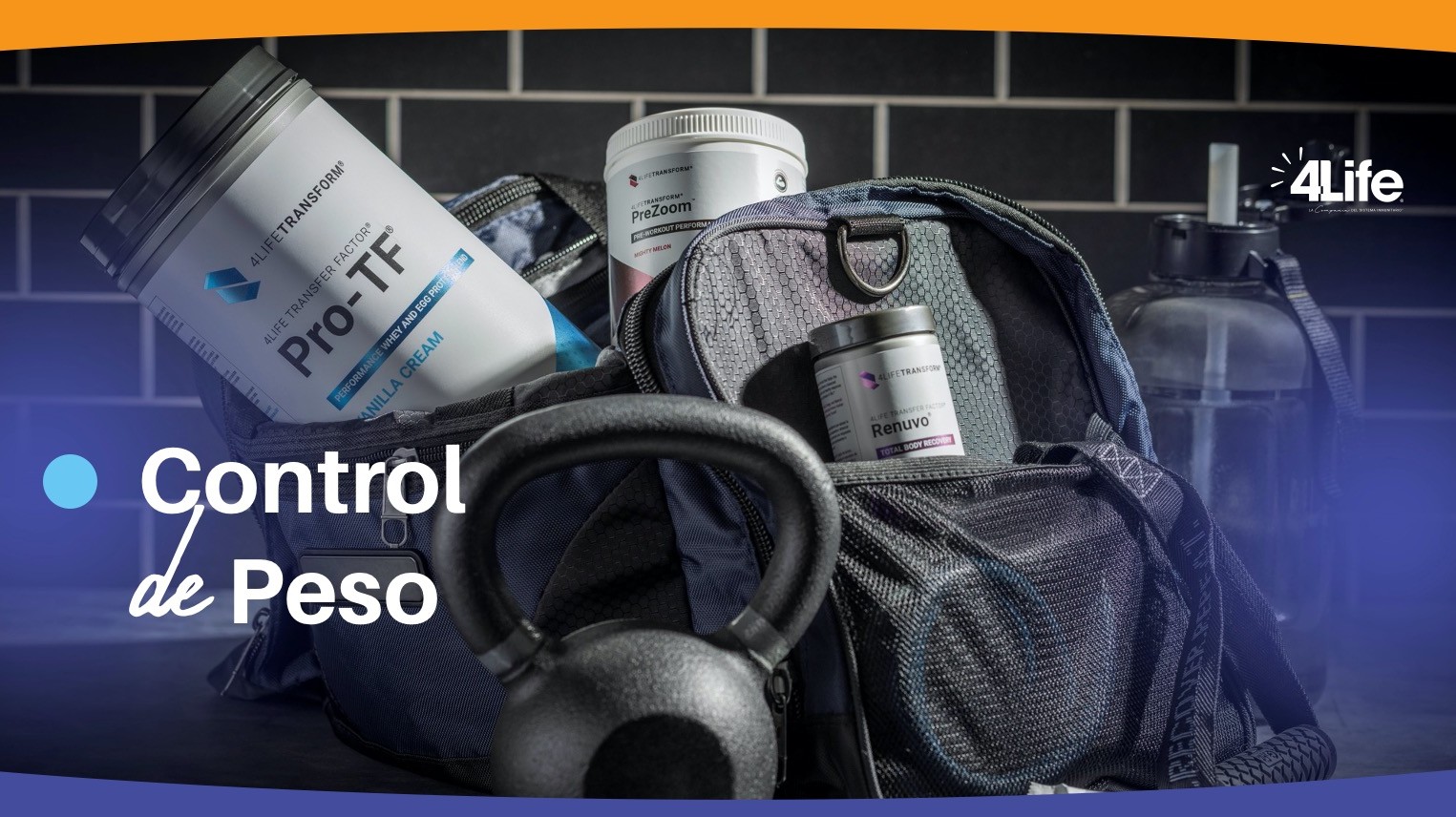 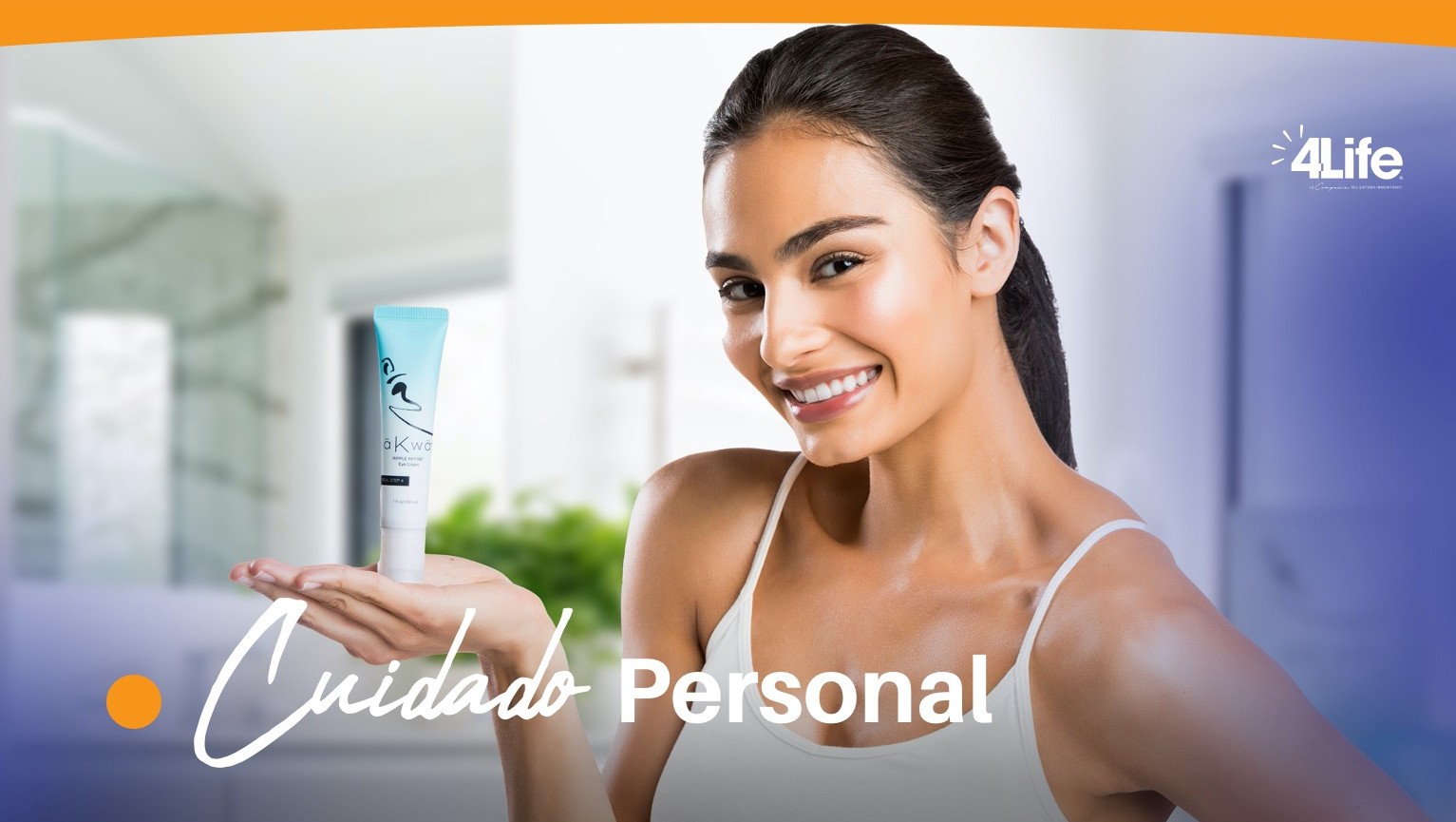 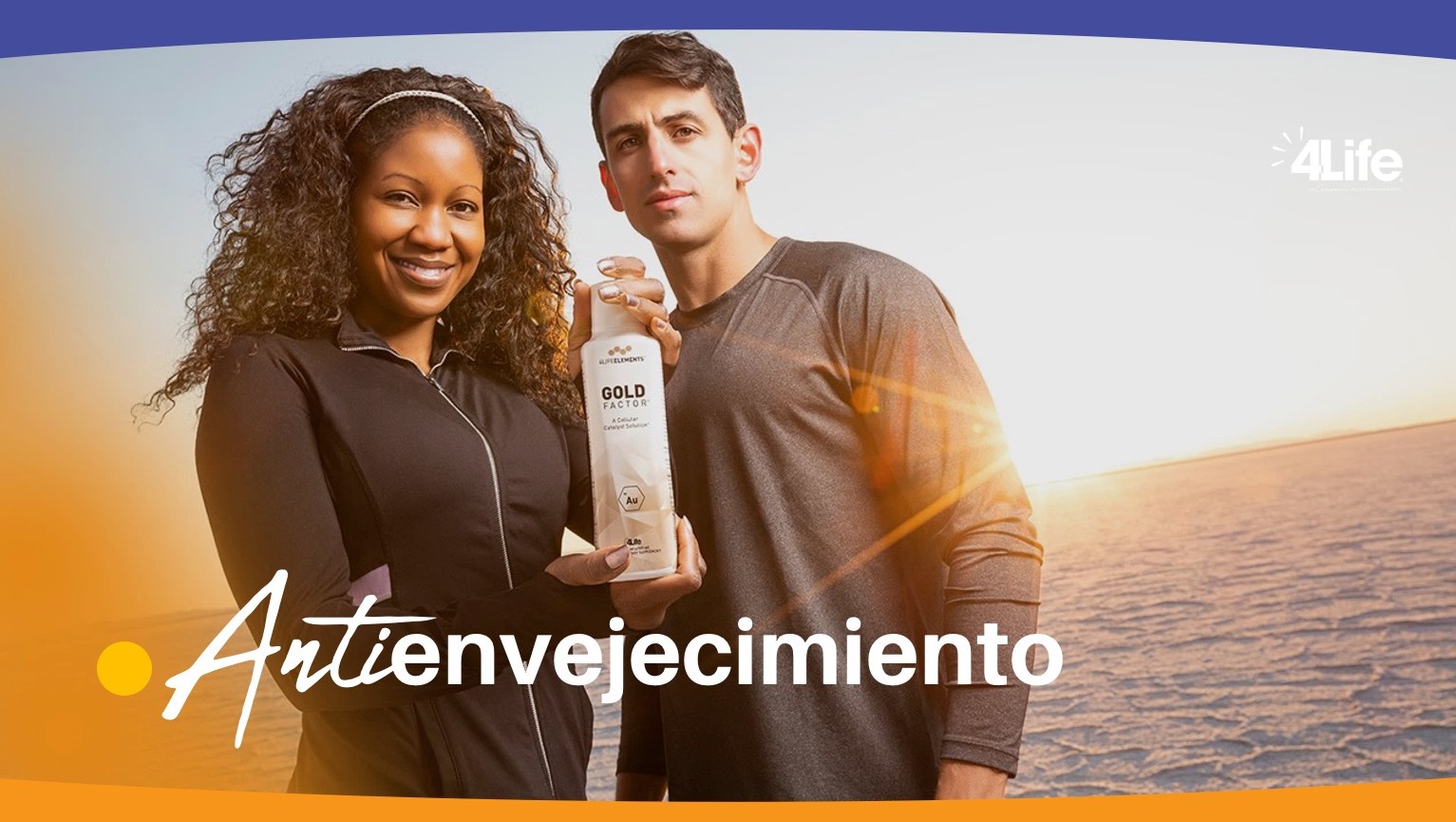 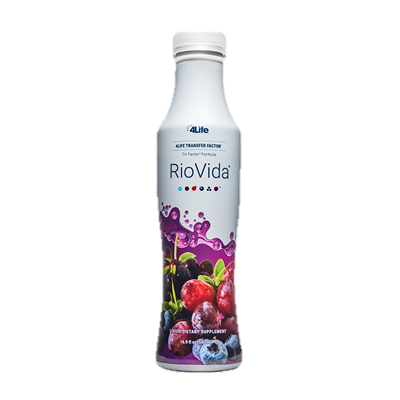 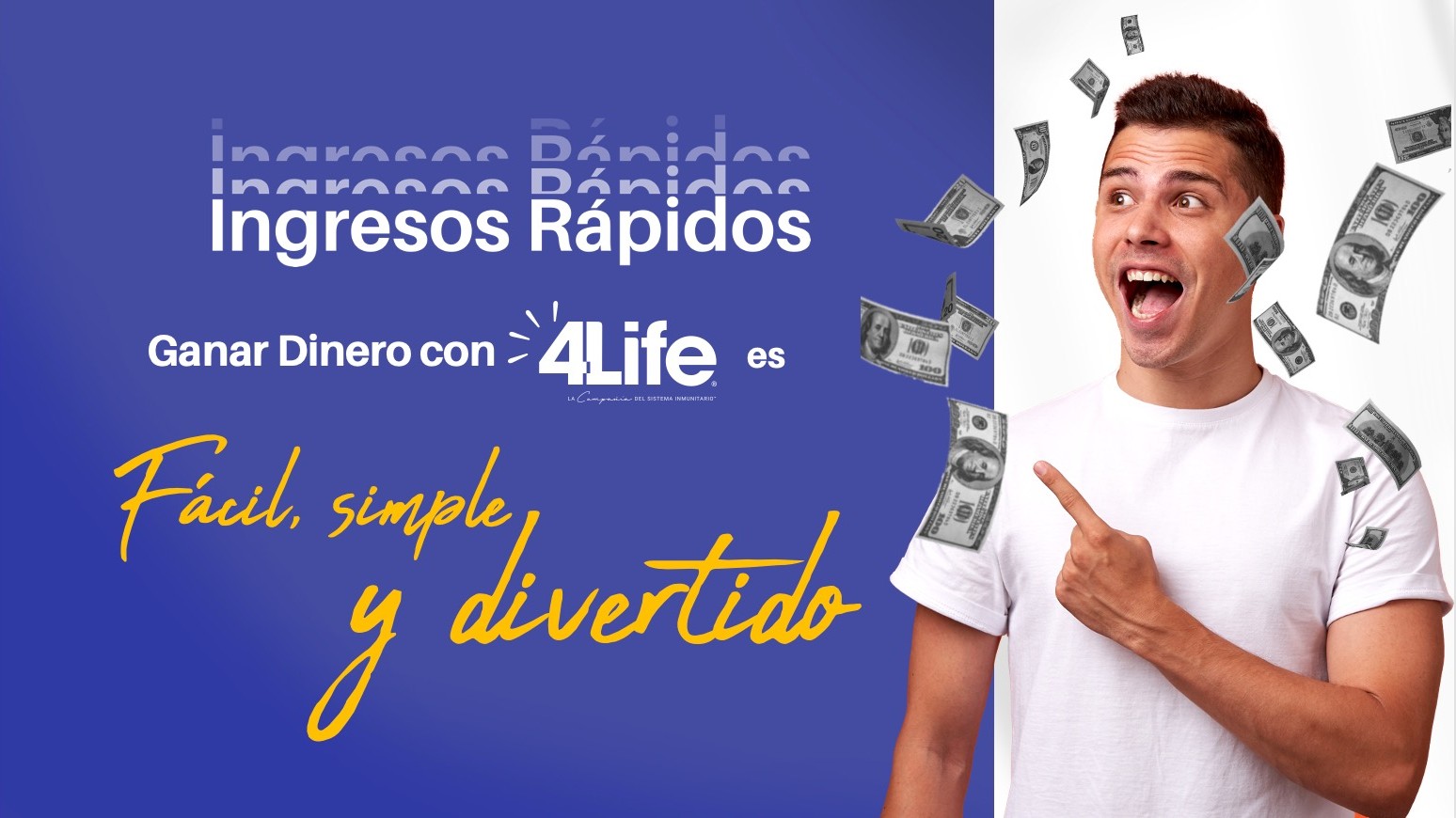 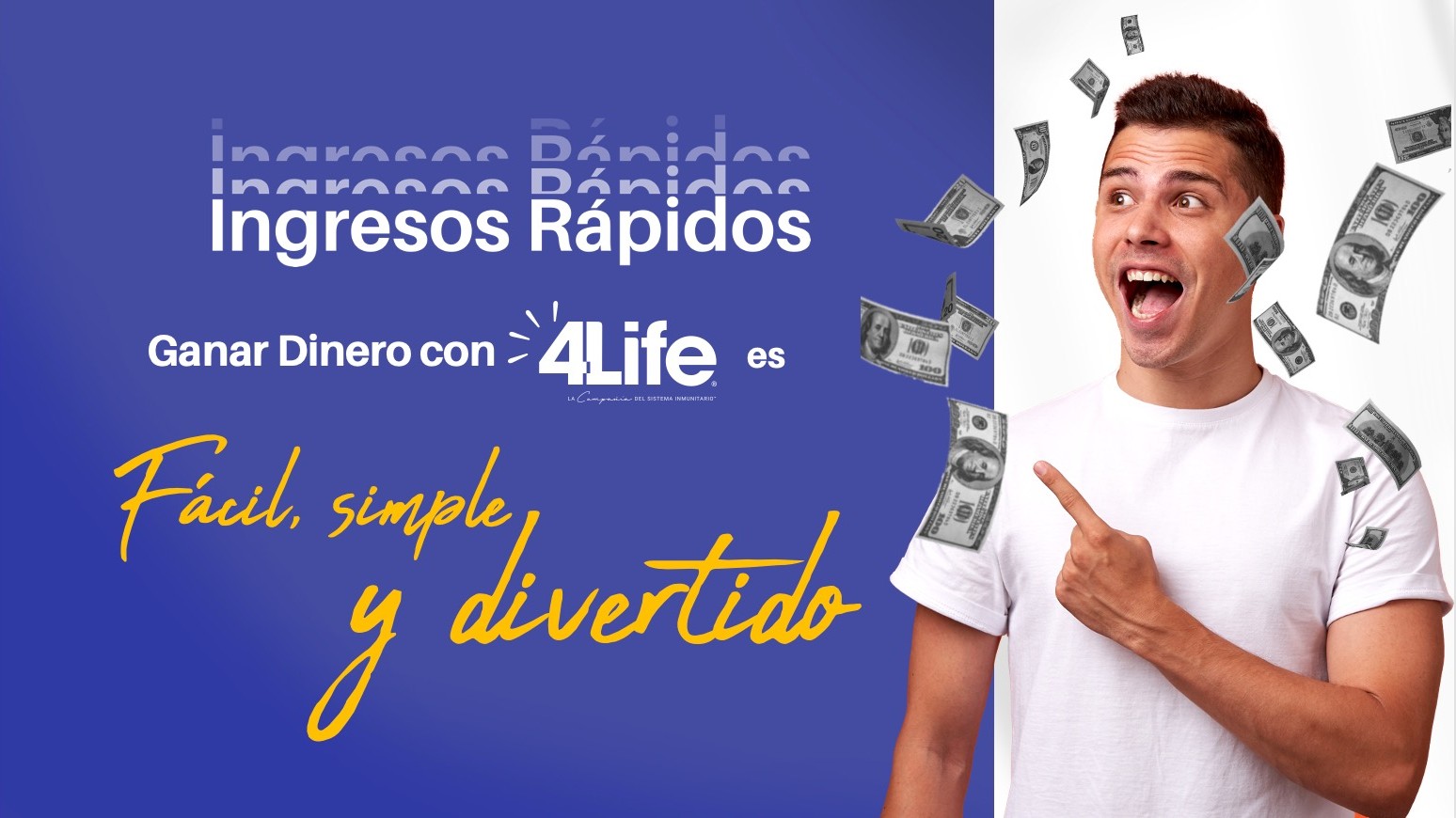 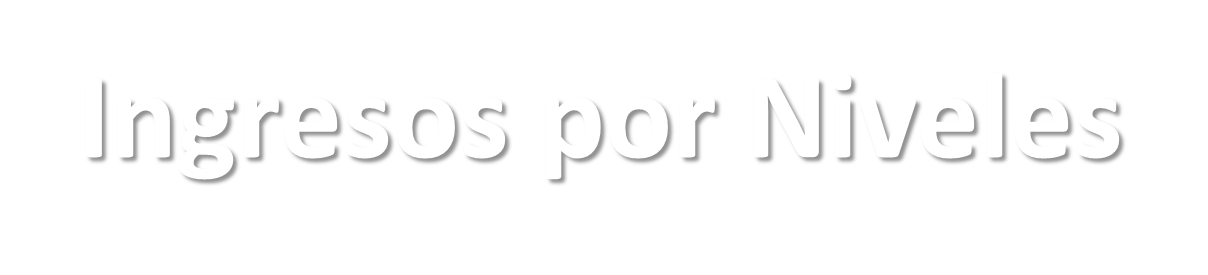 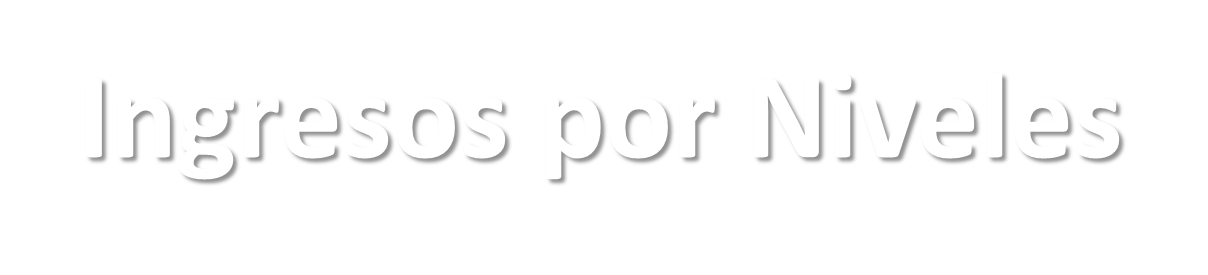 Ingresos por Niveles
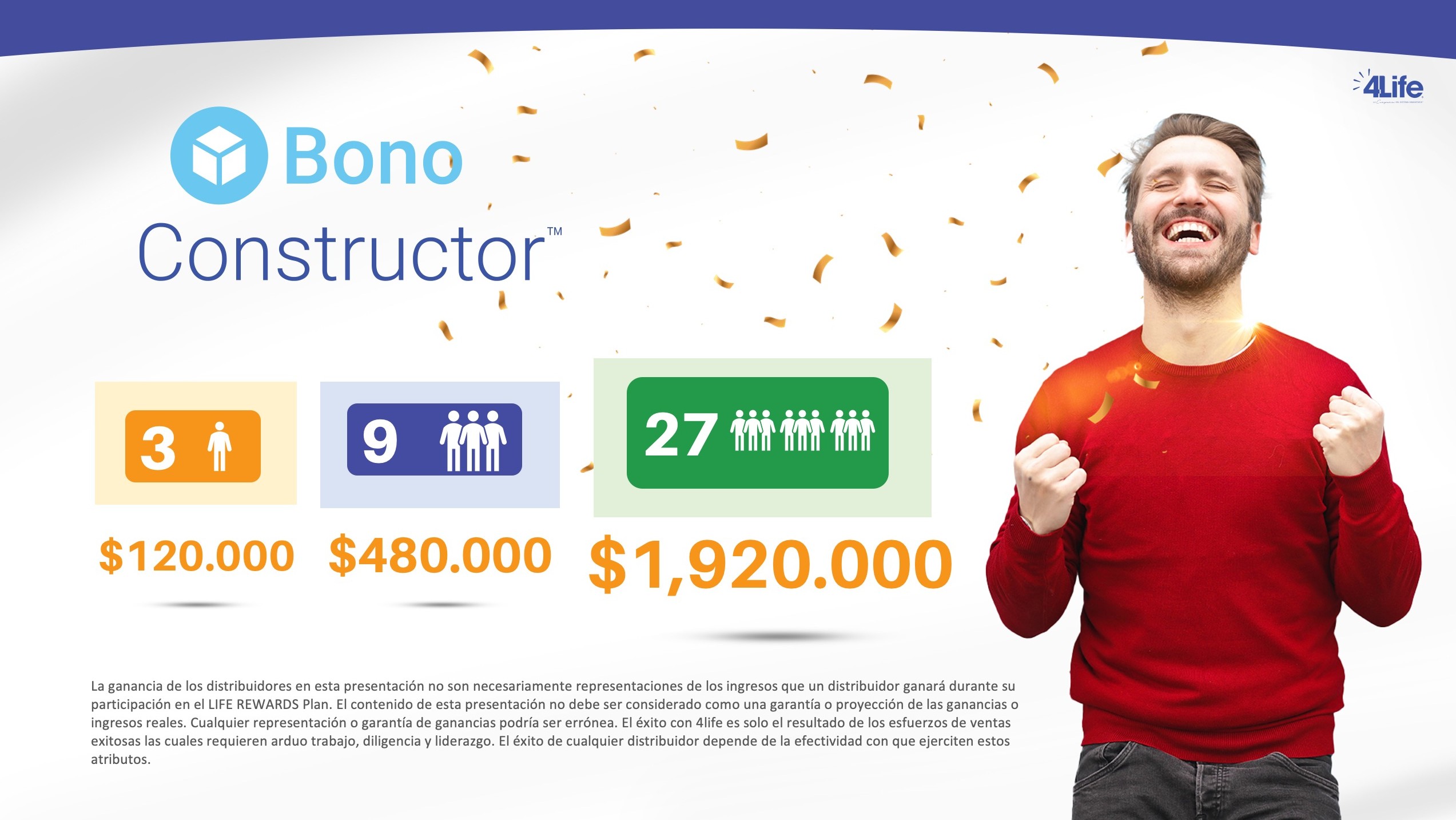 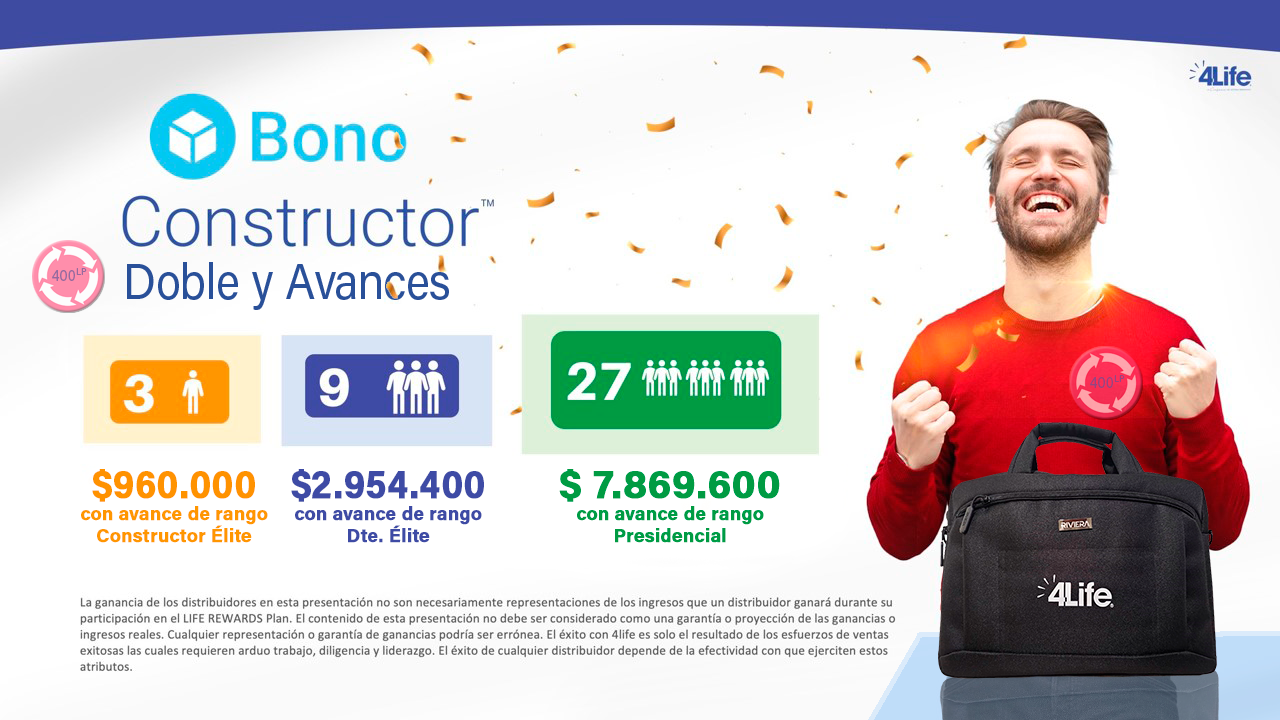 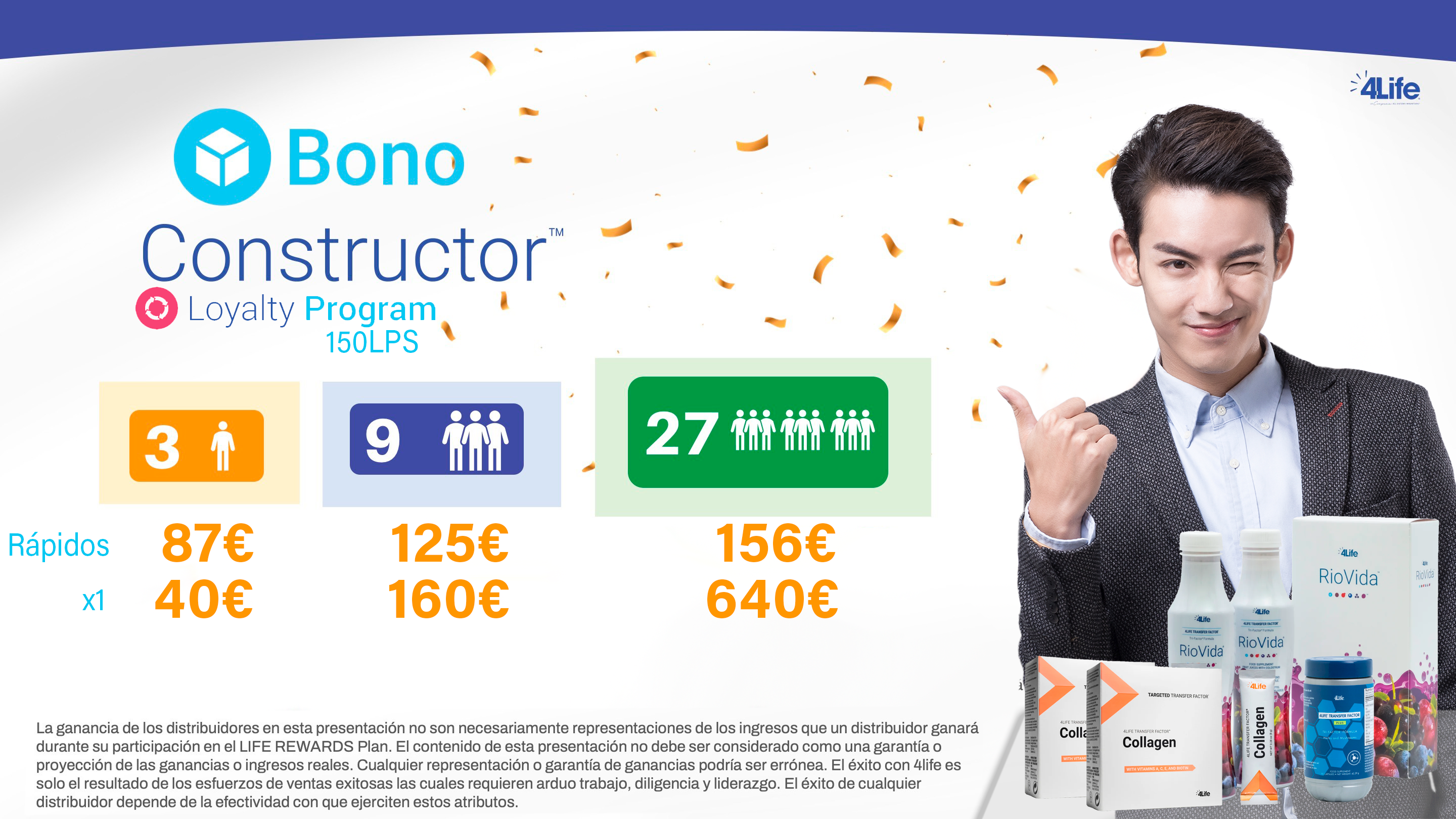 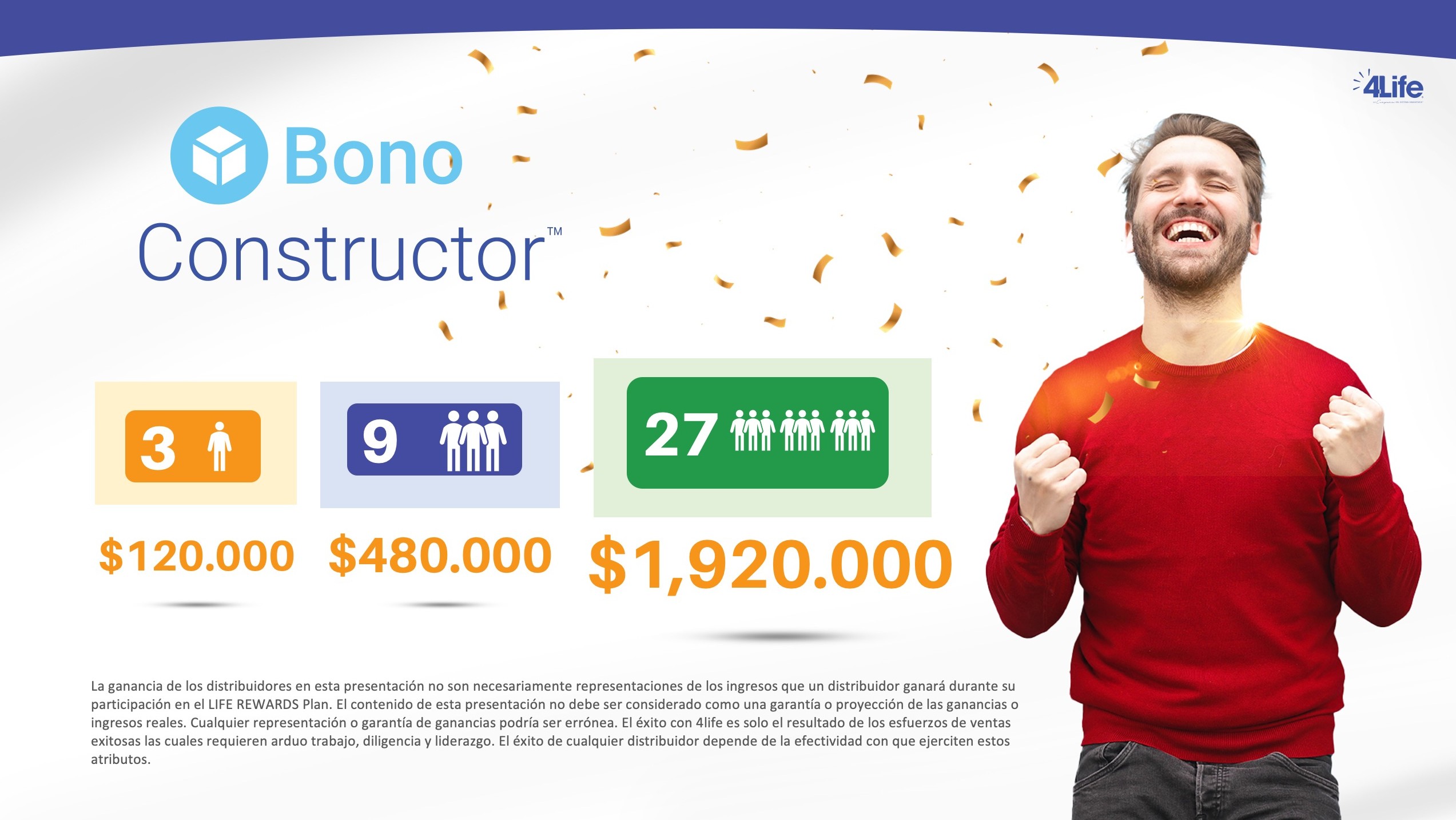 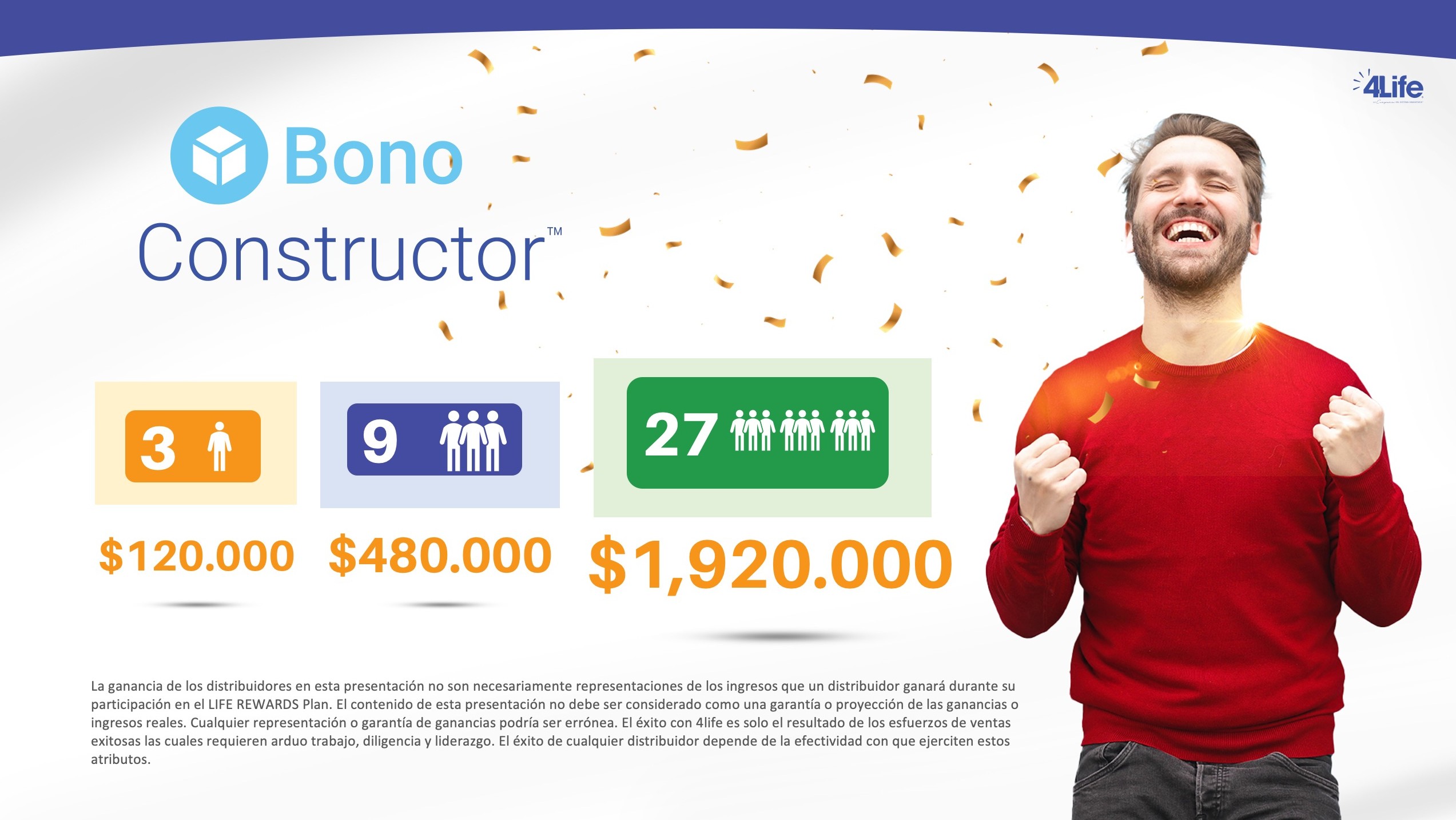 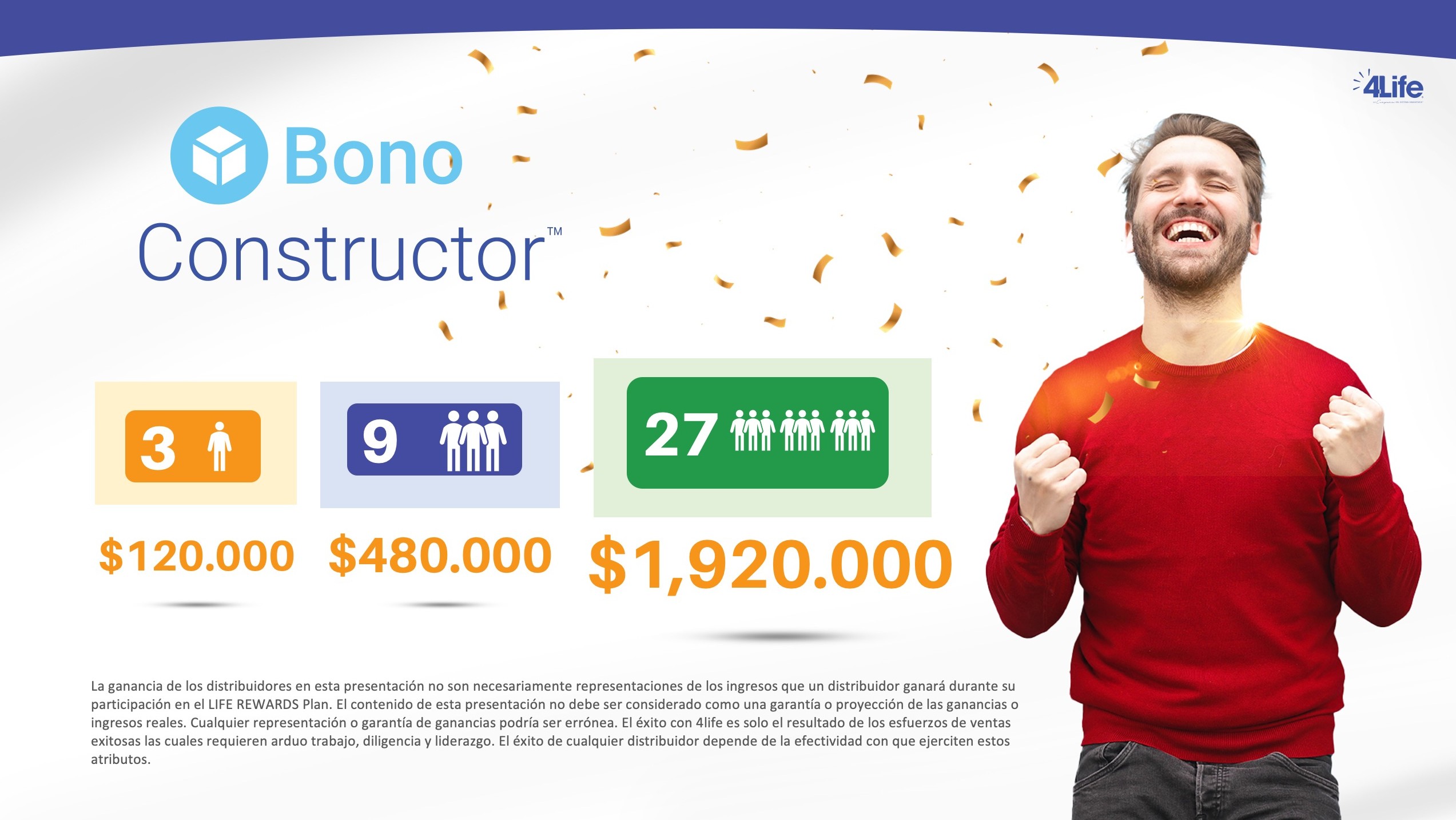 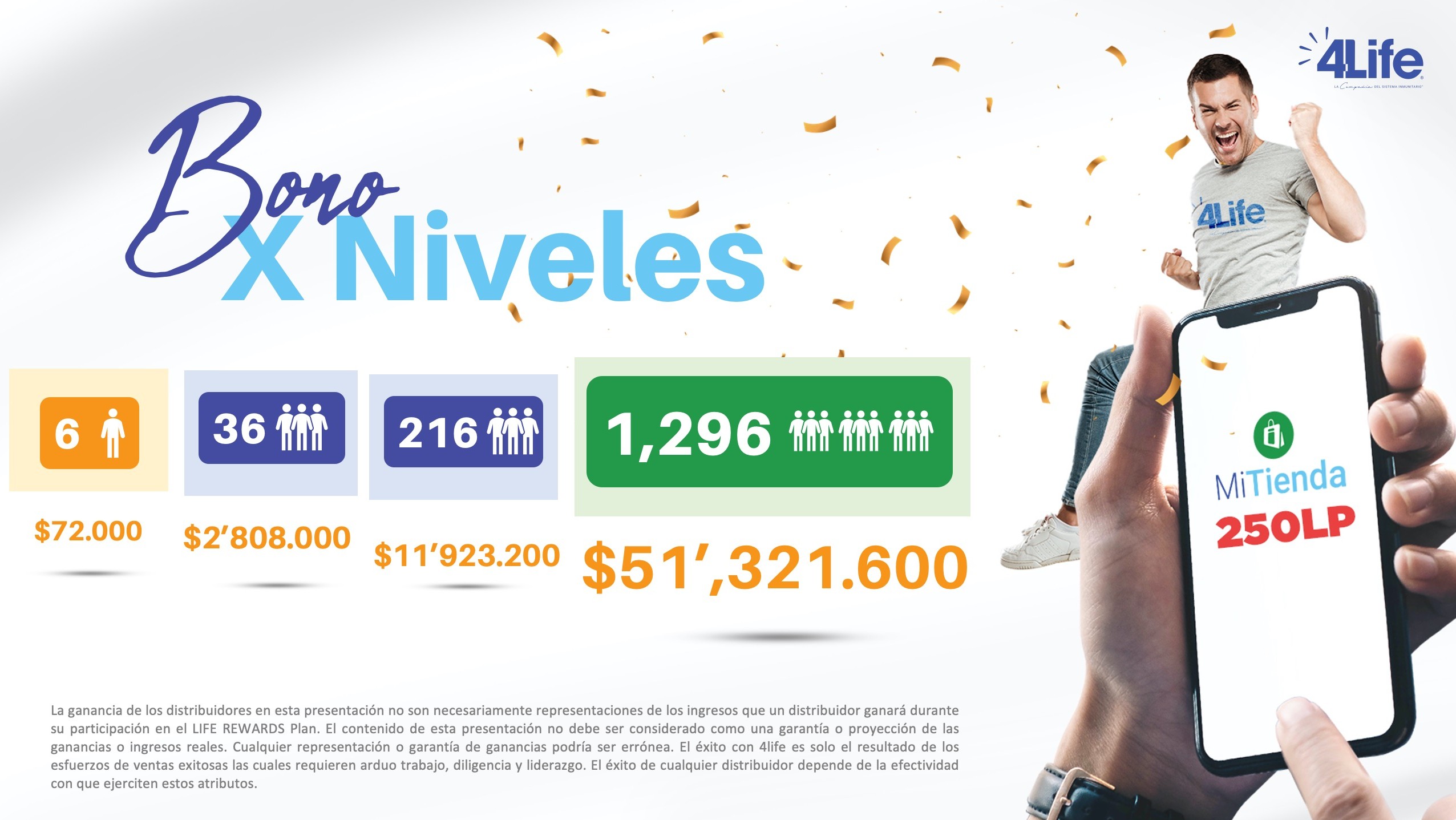 150LP
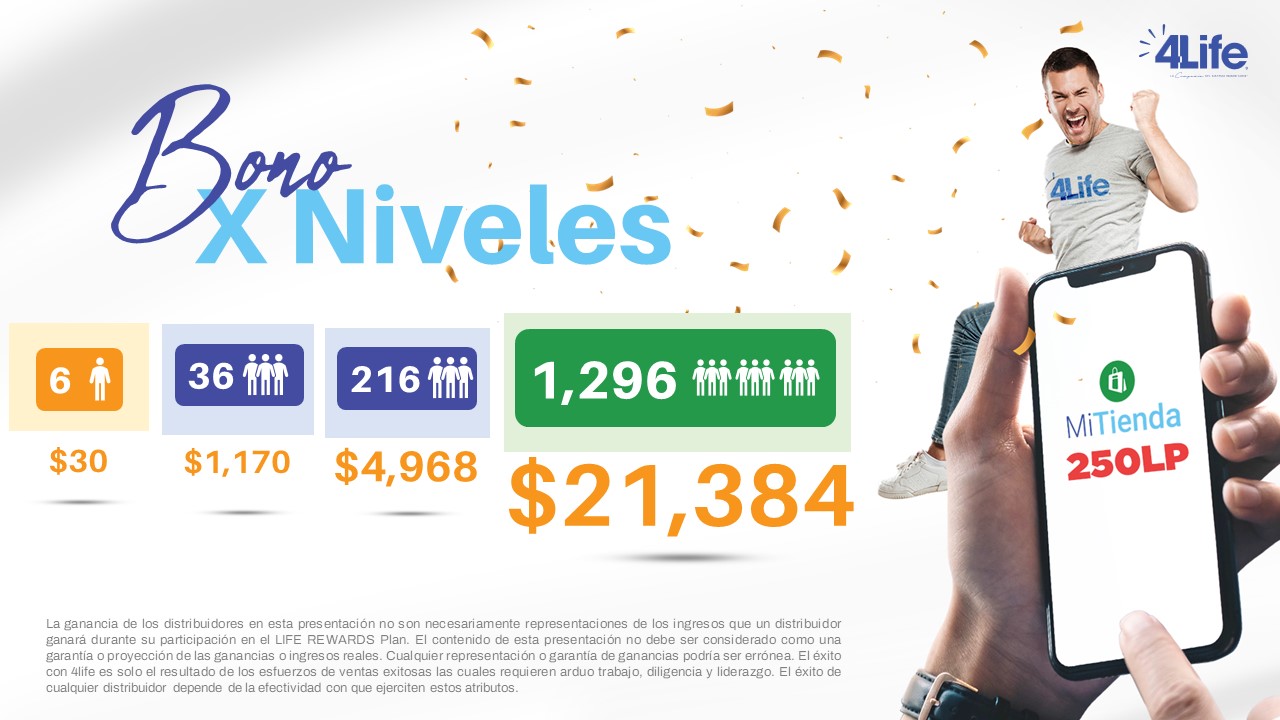 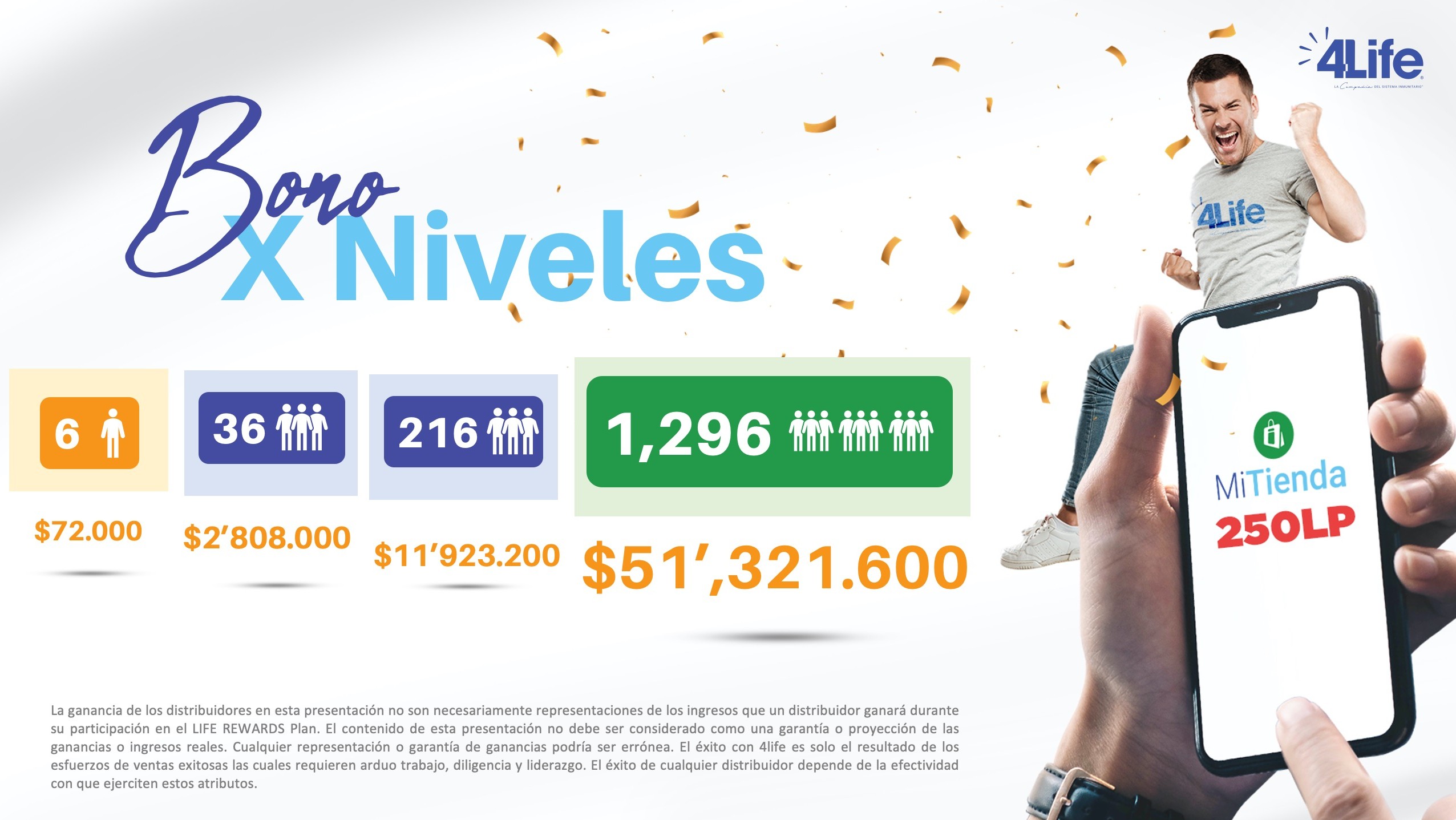 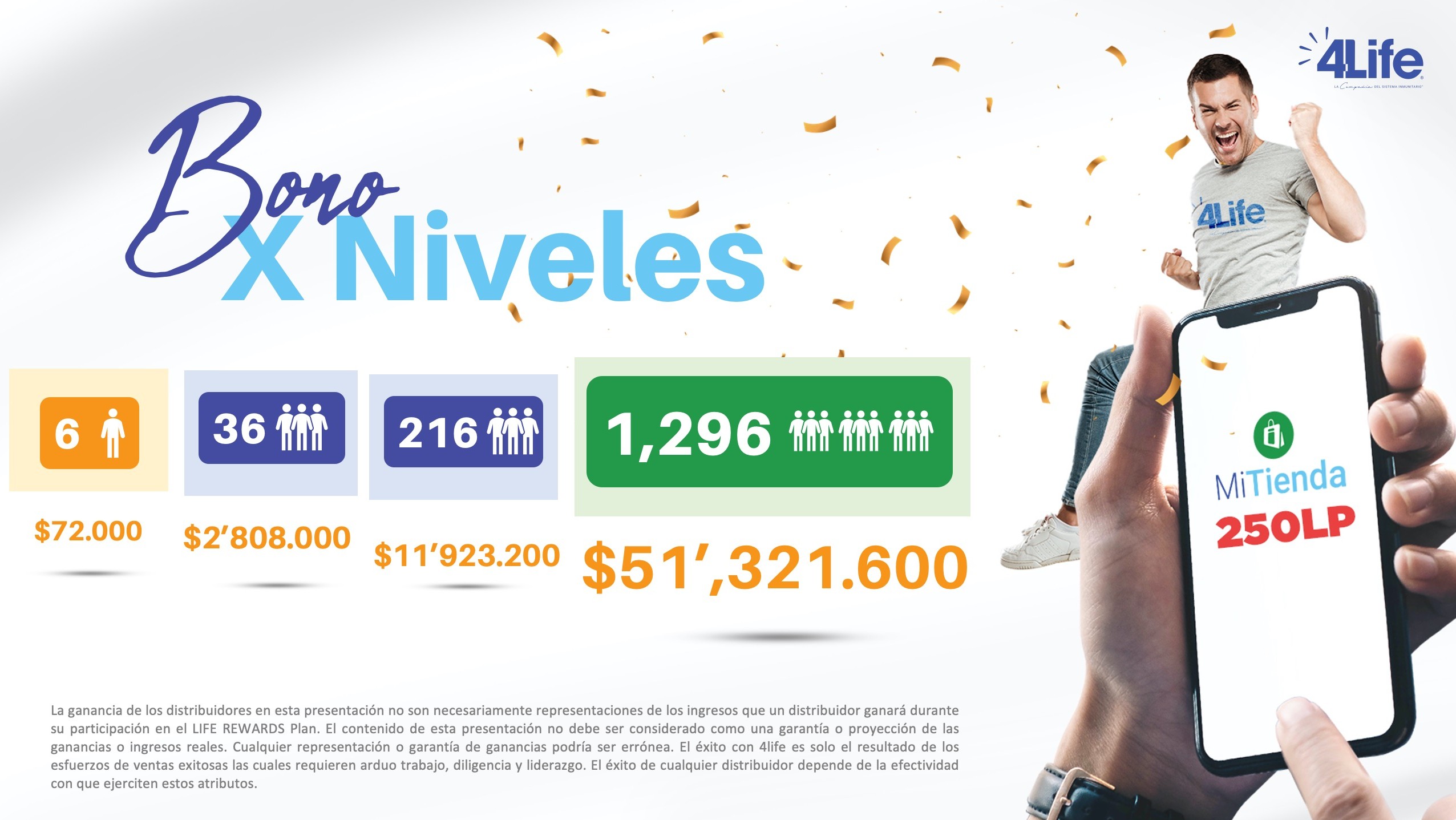 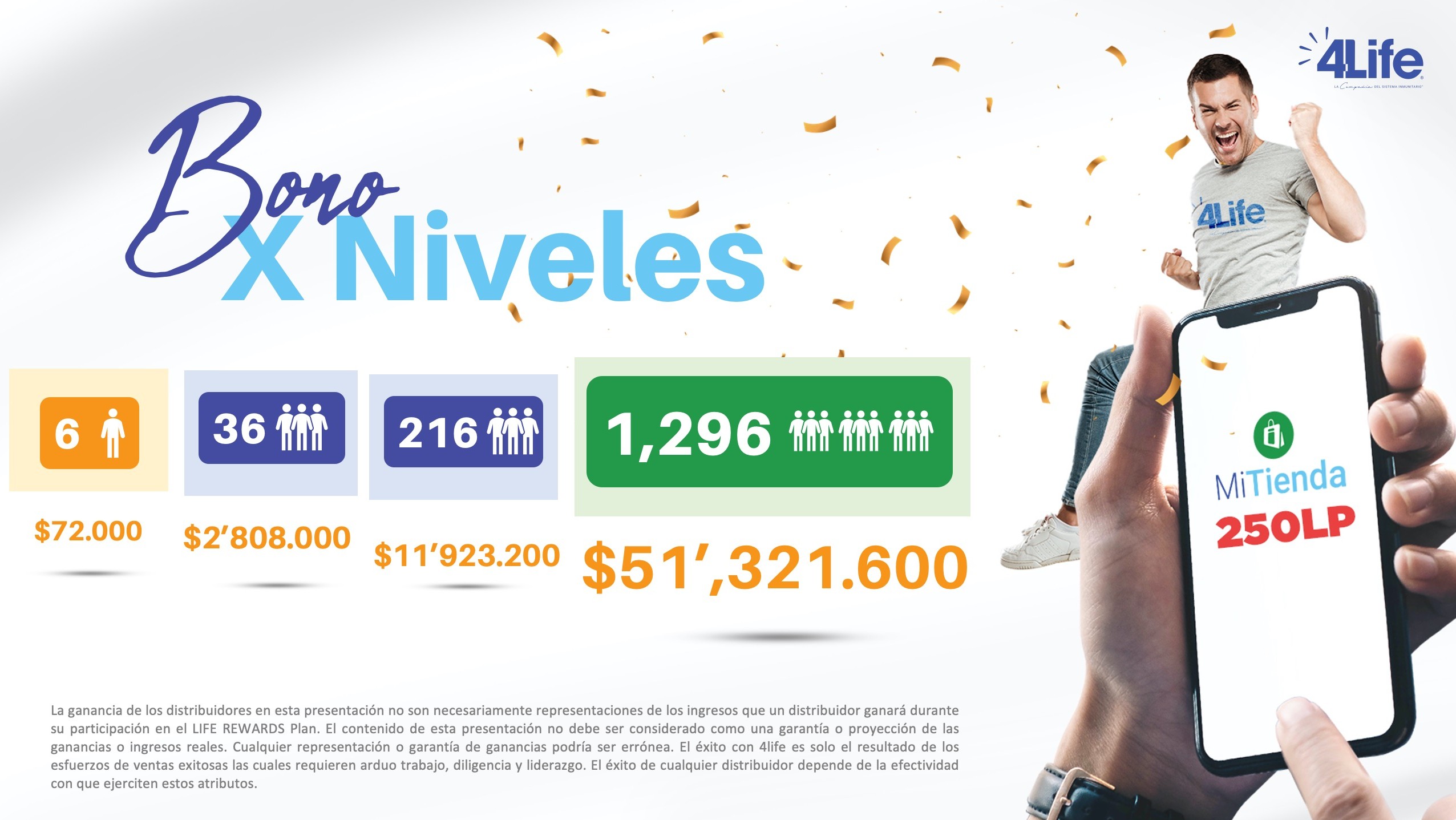 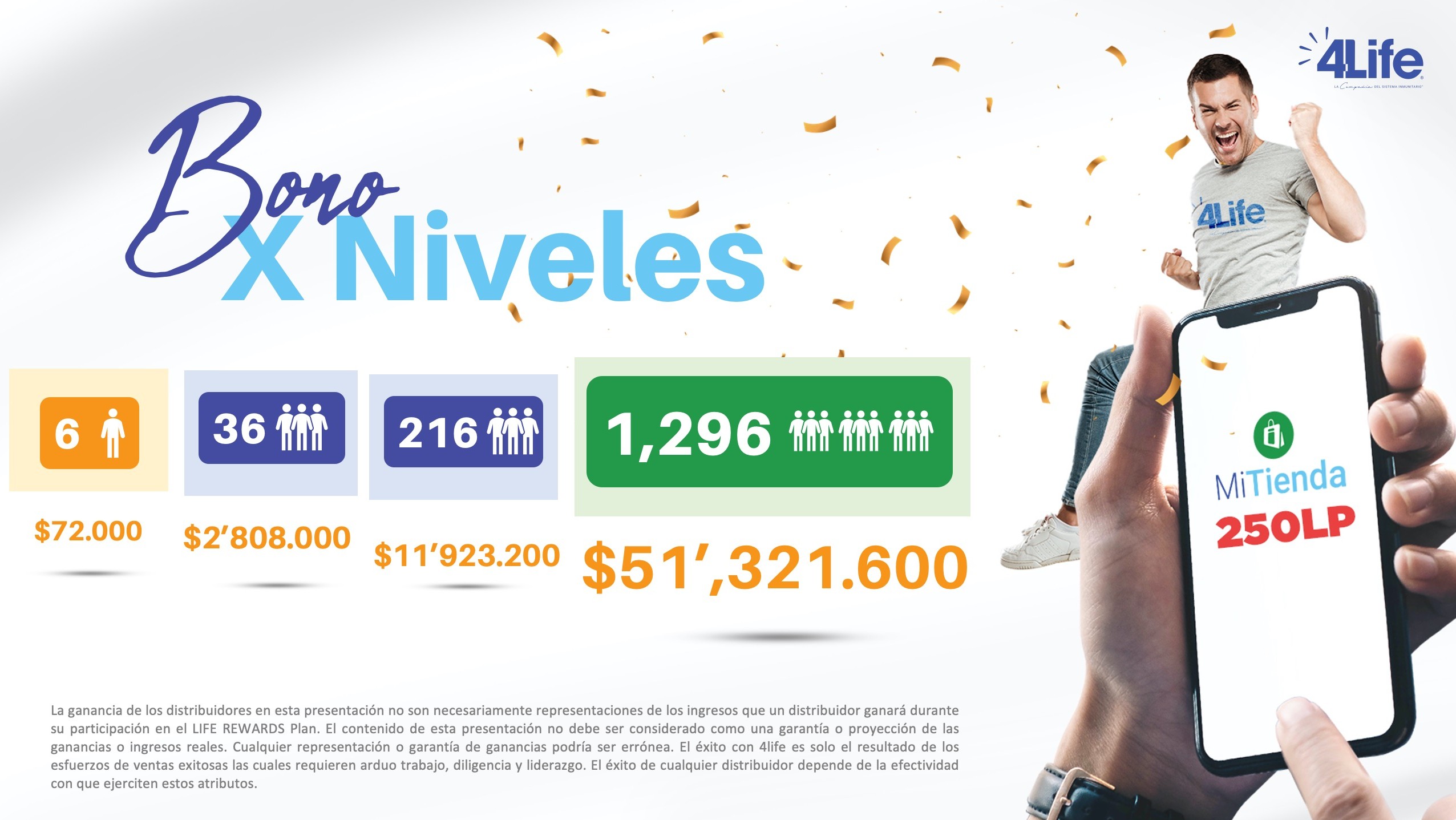 $44,000
$2’300,000
$5’700,000
$42’000,000
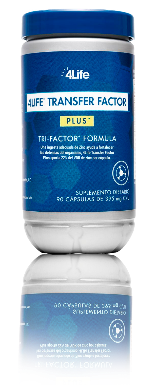 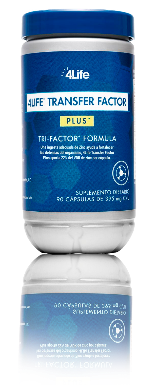 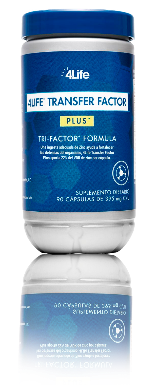 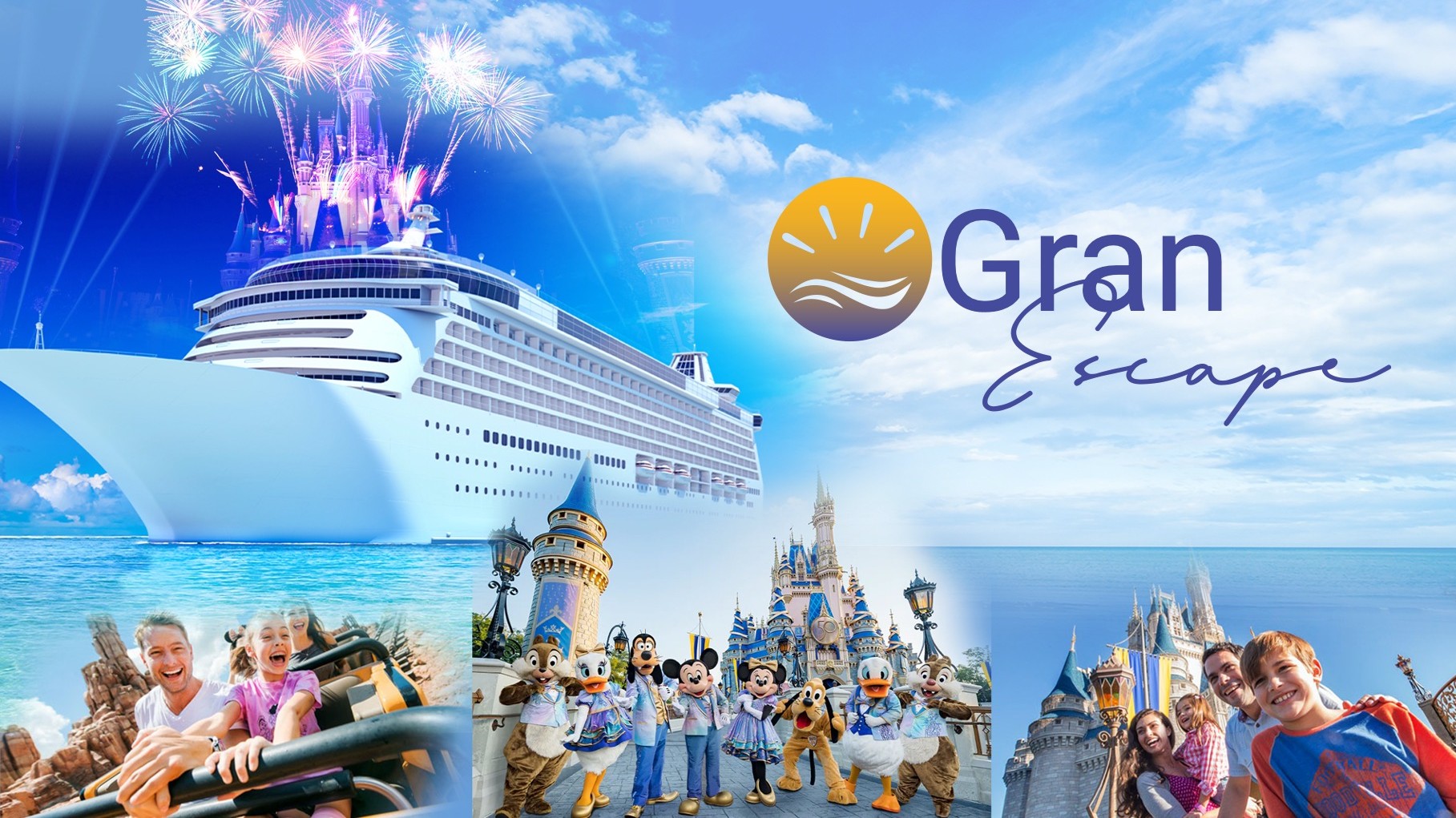 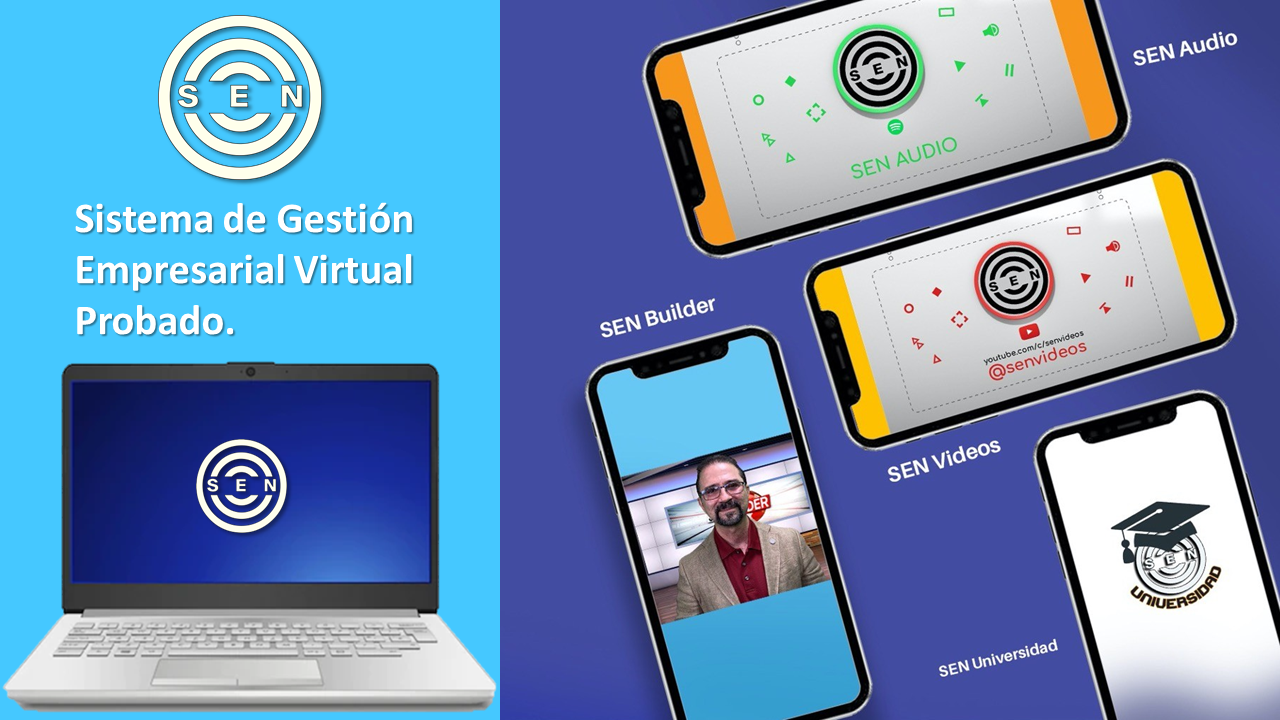 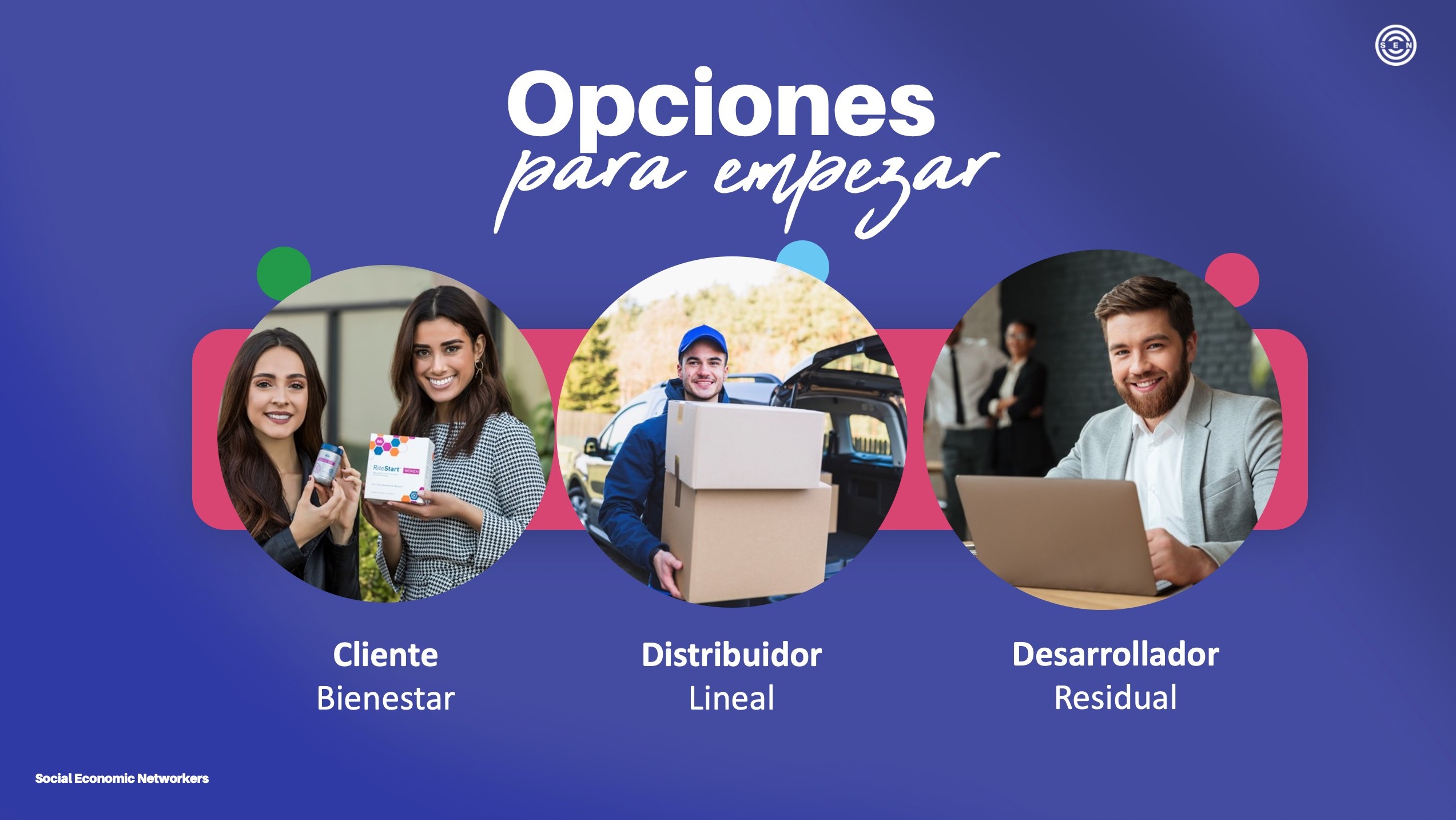 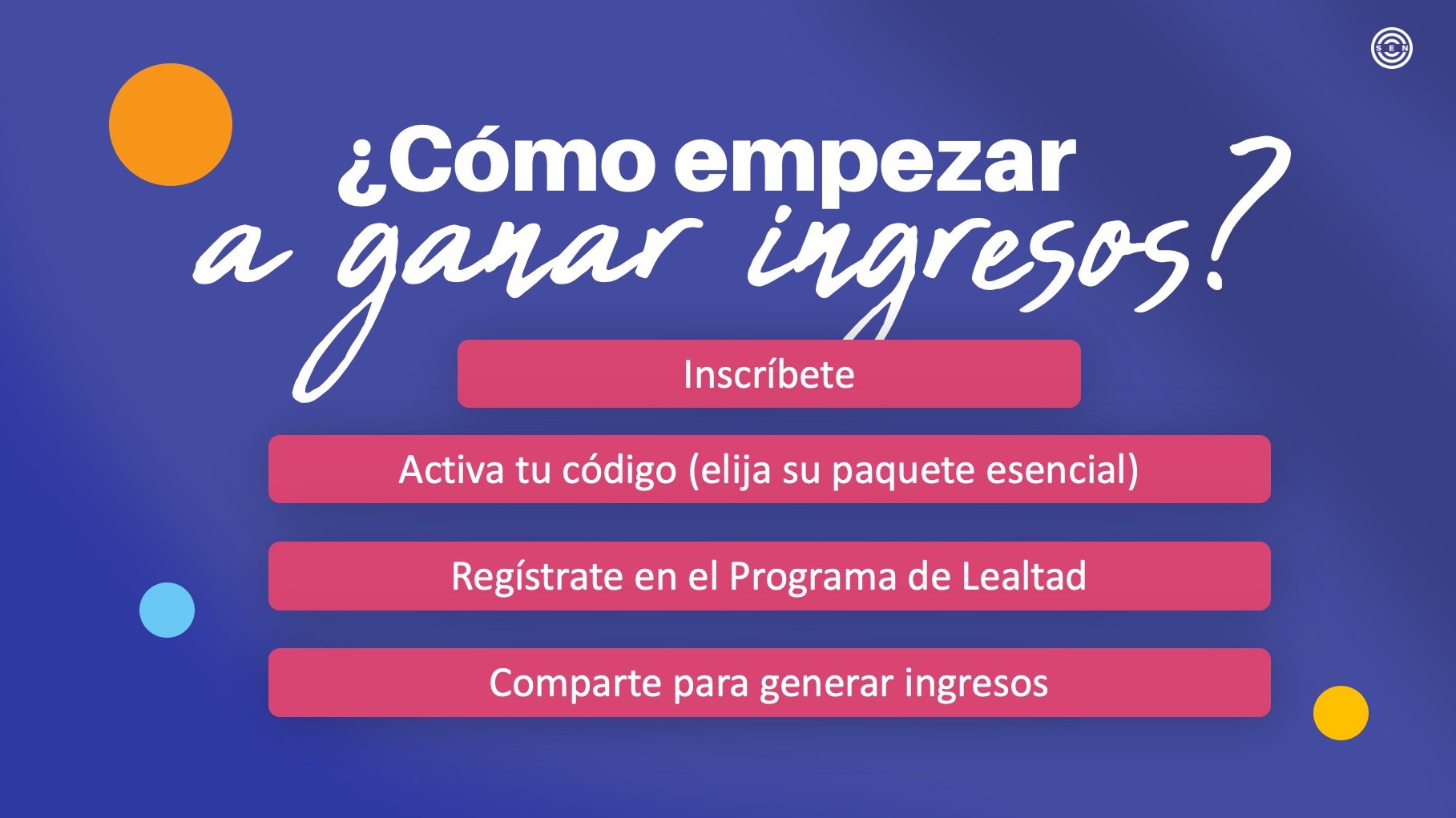 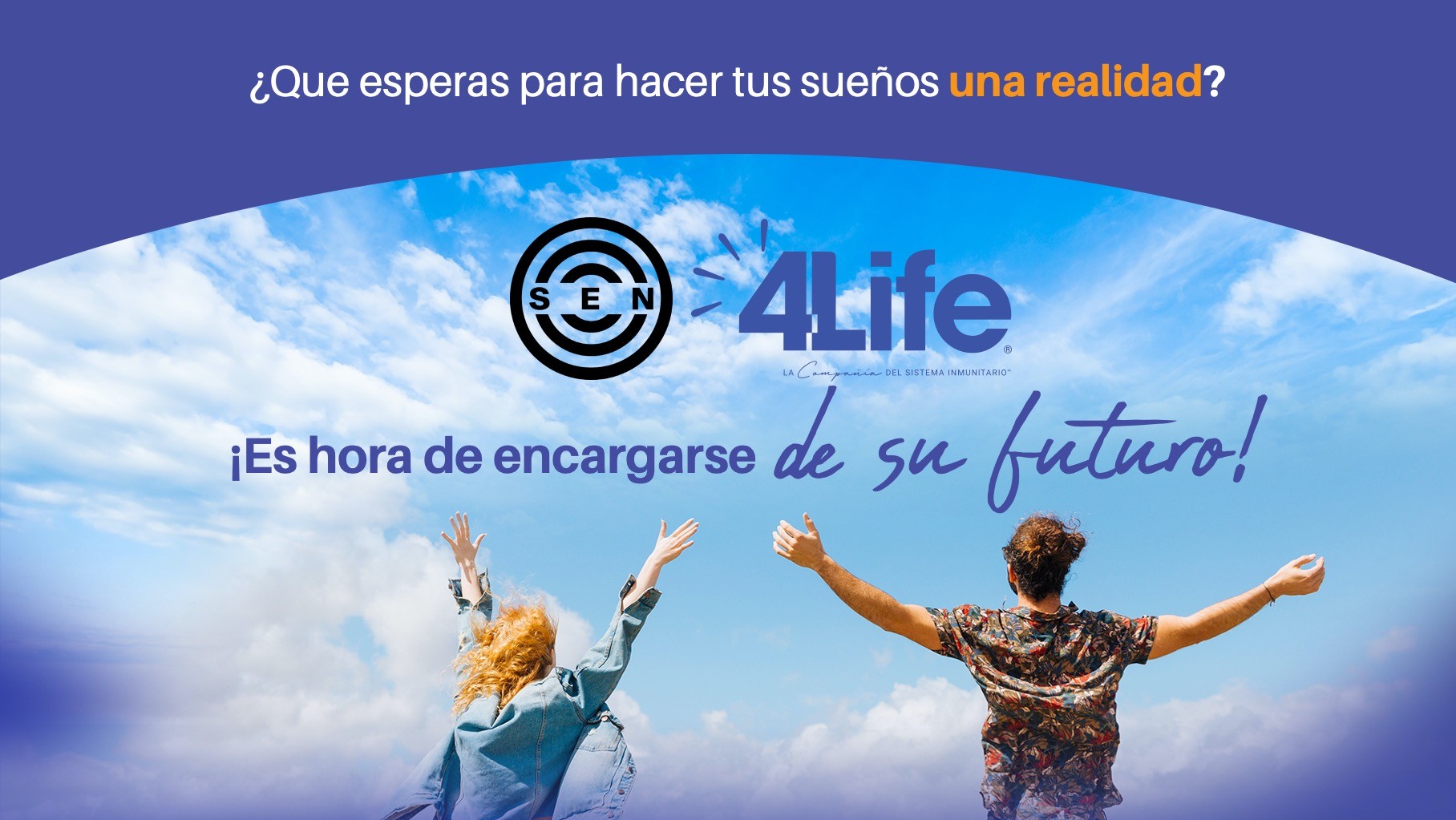